Context Free Grammars
CSE 311 Autumn 2023
Lecture 21
More Regular Expression Practice
You can also go the other way
Write a regular expression for “the set of all binary strings of odd length”

Write a regular expression for “the set of all binary strings with at most two ones”

Write a regular expression for “strings that don’t contain 00”
More Practice
Practical Advice
Regular Expressions In Practice
EXTREMELY useful. Used to define valid “tokens” (like legal variable names or all known keywords when writing compilers/languages)
Used in grep to actually search through documents.
Pattern p = Pattern.compile("a*b"); 
Matcher m = p.matcher("aaaaab"); 
boolean b = m.matches();
^ start of string     
$ end of string
[01]     a 0 or a 1     
[0-9]   any single digit       
\.   period    \,  comma  \- minus
.           any single character
ab         a followed by b           (AB)
(a|b)  a or b 		          (A  B)a?         zero or one of a          (A  )a*         zero or more of a          	A*
a+         one or more of a          	AA* 
e.g.   ^[\-+]?[0-9]*(\.|\,)?[0-9]+$      
               General form of decimal number  e.g.  9.12  or -9,8 (Europe)
Regular Expressions In Practice
A Final Vocabulary Note
Not everything can be represented as a regular expression.
E.g. “the set of all palindromes” is not the language of any regular expression.
Some programming languages define features in their “regexes” that can’t be represented by our definition of regular expressions. 
Things like “match this pattern, then have exactly that substring appear later.
So before you say “ah, you can’t do that with regular expressions, I learned it in 311!” you should make sure you know whether your language is calling a more powerful object “regular expressions”.
But the more “fancy features” beyond regular expressions you use, the slower the checking algorithms run, (and the harder it is to force the expressions to fit into the framework) so this is still very useful theory.
Context Free Grammars
Another way of defining a language
What Can’t Regular Expressions Do?
Context Free Grammars
Context Free Grammars
Examples
The alphabet here is {(,)} i.e. parentheses are the characters.
Examples
Arithmetic
Arithmetic
Multiple ways of generating strings
Parse Trees—remember where parentheses go
S
S
0
1
S
0
1
1
Back to the arithmetic
E
E
E
E
+
E
E
+
E
2
E
2
E
E
3
4
3
4
Why do we care about parsing?
How do we encode order of operations
E
+
E
T
F
F
T
N
N
3
2
T
N
F
4
How do Computer Scientists use CFGs?
Most programming languages define valid programs as “strings that fit a CFG” That makes sure Java breaks down math expressions correctly! And also code like this:
if(i>0)
   if(j>0)
      System.out.println(“hi”);
else(k>1)
   System.out.println(“bye”);
if(i>0)
   if(j>0)
      System.out.println(“hi”);
   else(k>1)
      System.out.println(“bye”);
The else could be attached to either “if”! Java needs a rule to decide which it goes with.
Java’s convention makes the one on the left the intuitive whitespace.
(You as a programmer should put braces so the humans reading your code don’t have to wonder!)
CFGs in practice
BNF for C   (no <...> and uses : instead of ::=)
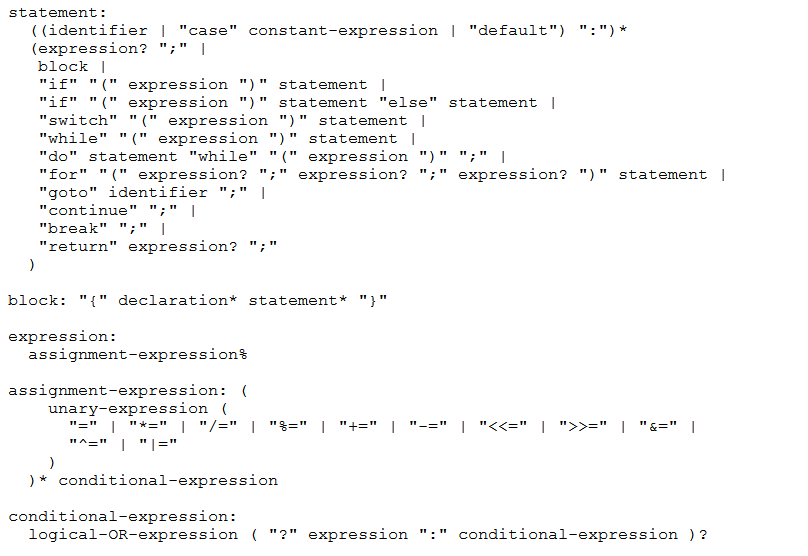 Some fun CFG applications
If we have time
Parse Trees
Remember diagramming sentences in middle school?



<sentence>::=<noun phrase><verb phrase>
<noun phrase>::=<determiner><adjective><noun>
<verb phrase>::=<verb><adverb>|<verb><object>
<object>::=<noun phrase>
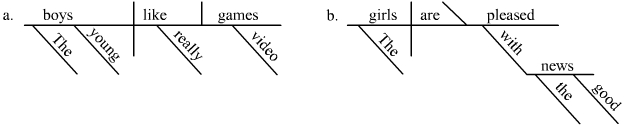 Parse Trees
<sentence>::=<noun phrase><verb phrase>
<noun phrase>::=<determiner><adjective><noun>
<verb phrase>::=<verb><adverb>|<verb><object>
<object>::=<noun phrase>


The old man the boat.
The old man the boat
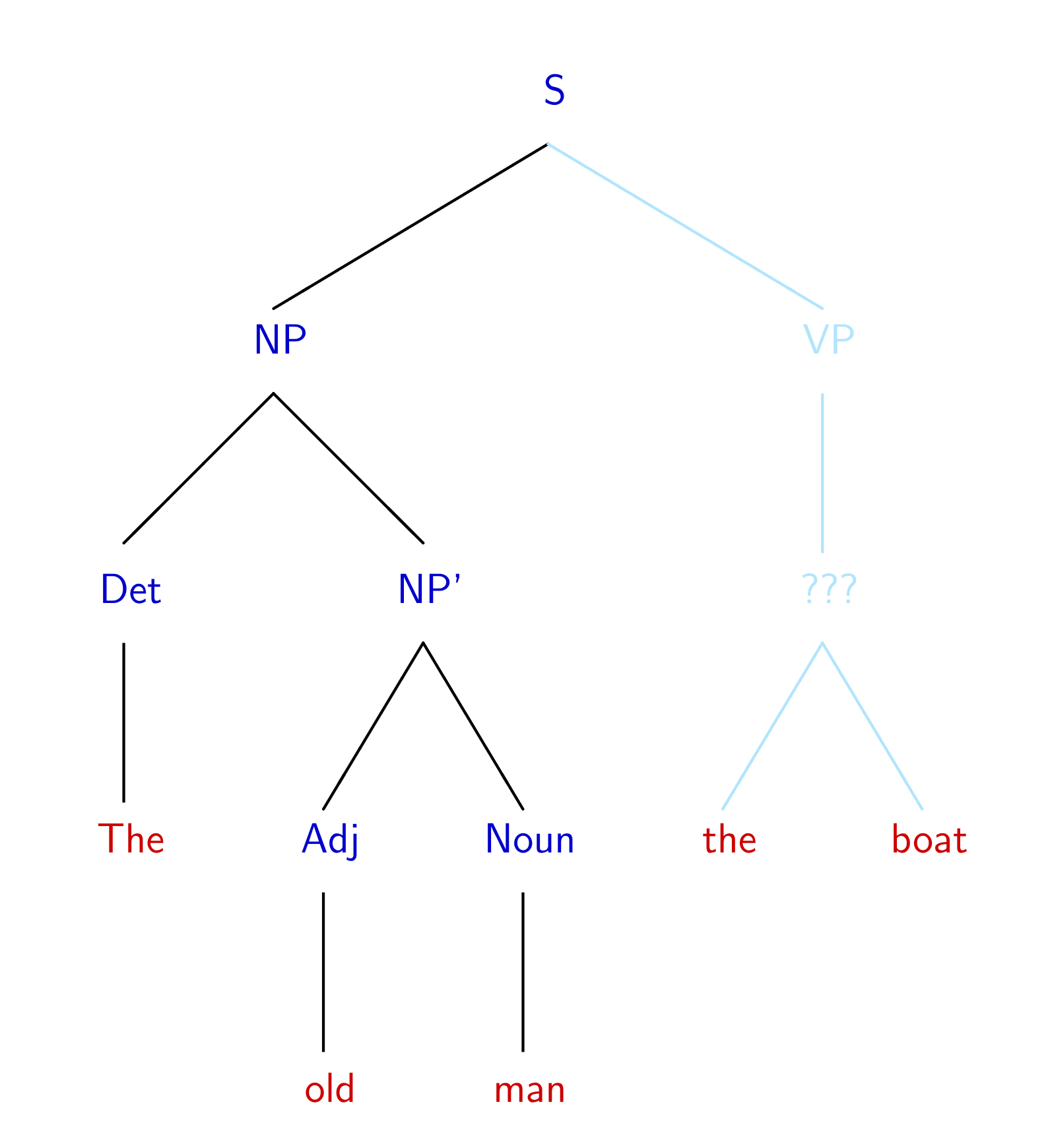 By Jochen Burghardt - Own work, CC BY-SA 4.0, https://commons.wikimedia.org/w/index.php?curid=92742400
English is ambiguous
(Most of ‘standard’) English can be represented as a context free grammar.
It’s not perfect (ask Robbie details later).
The grammar is ambiguous! That is, there are sentences which have multiple valid parsings (multiple meanings).

Can you find multiple meanings of this sentence:“Place these 3 exercise balls on the mat at the top of the hill.”
See this video
The Important Takeaways
Power of Context Free Languages
Takeaways
CFGs and regular expressions gave us ways of succinctly representing sets of strings
Regular expressions super useful for representing things you need to search for
CFGs represent complicated languages like “java code with valid syntax”

Next Week, Two more tools for our toolbox (relations, graphs)
After that, (mathematical representations of) Tiny computers! And how they relate to regular expressions and CFGs.